Оптимизация процесса заполнения и обработки табелей посещаемости детей
МБДОУ ДСКВ №29 "Карамелька"
Команда проекта
Тартыкова Оксана Викторовна- старший воспитатель-МБДОУ ДСКВ № 29 «Карамелька»
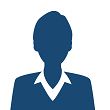 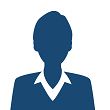 Лиханова Наталья Ивановна-воспитатель- МБДОУ ДСКВ № 29 «Карамелька»
Семёнова Ирина Николаевна -воспитатель- МБДОУ ДСКВ № 29 «Карамелька»
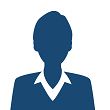 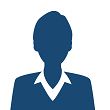 Ивлева Светлана Афанасьевна-воспитатель- МБДОУ ДСКВ № 29 «Карамелька»
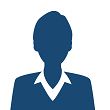 Пеняйкина Олеся Сергеевна-воспитатель- МБДОУ ДСКВ № 29 «Карамелька»
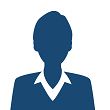 Мащенко Лилия Владимировна-воспитатель- МБДОУ ДСКВ № 29 «Карамелька»
Южанина Ангелина Матвеевна-воспитатель- МБДОУ ДСКВ № 29 «Карамелька»
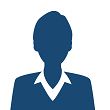 Паспорт проекта
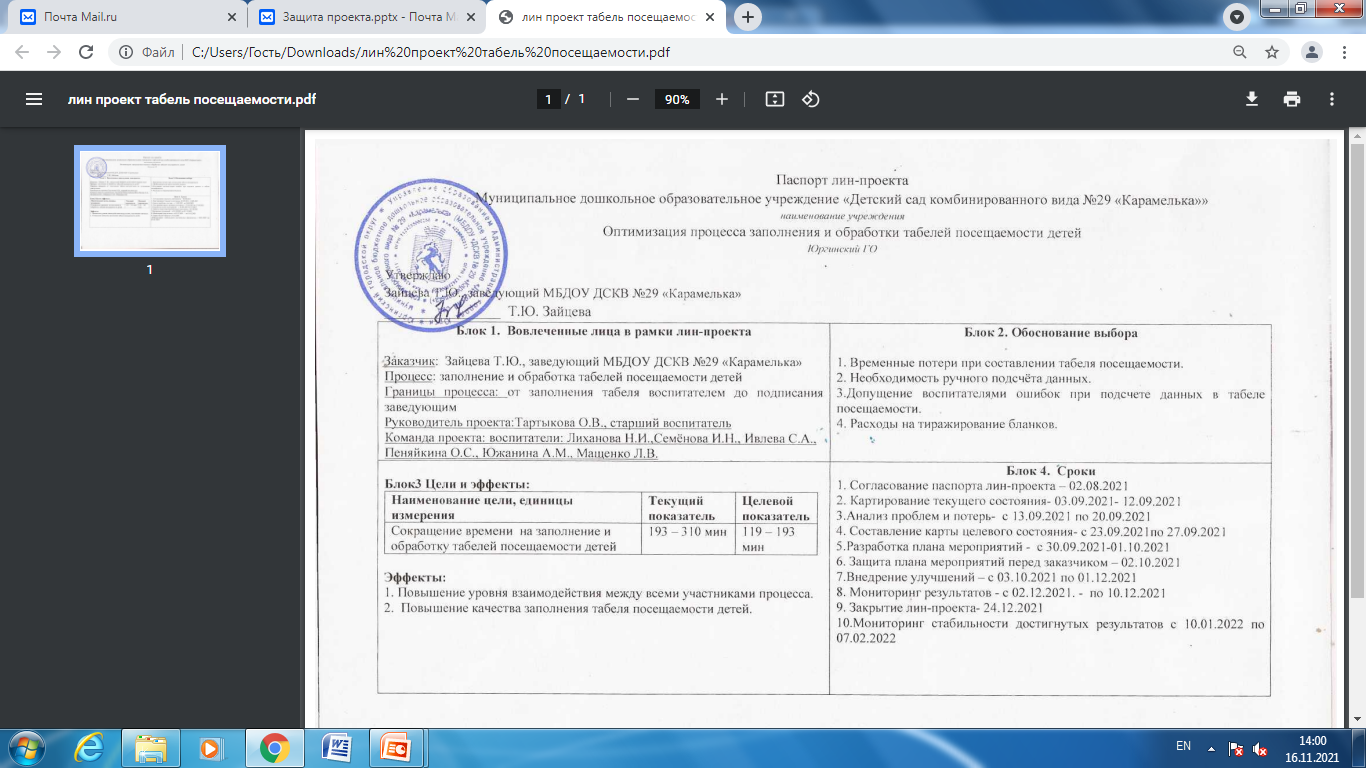 Пирамида проблем
Временные потери при составлении табеля посещаемости;
Необходимость ручного подсчета данных;
Допущения воспитателями ошибок при подсчете данных в табеле посещаемости;
Расходы на тиражирование бланков.
1
2
3
4
Карта текущего состояния процесса«Оптимизация процесса заполнения и обработки табелей посещаемости детей»
ШАГ 1
ШАГ 3
1
1
ШАГ 2
4
4
2
3
4
ВЫХОД
Воспитатель

Ручной подсчет данных в конце месяца.
 

( 120  мин.)
Воспитатель

Ежедневное заполнение табеля посещаемости в мед. кабинете

(20 мин.)
Воспитатель

Ежедневное заполнение табеля посещаемости в группе

(60  мин.)
ВХОД
ВПП
 (время протекания процесса) 
200 мин.
Временные потери при составлении табеля посещаемости;
Необходимость ручного подсчета данных;
Допущения воспитателями ошибок при подсчете данных в табеле посещаемости;
Расходы на тиражирование бланков.
1
2
3
4
Анализ проблем процесса
Экономия  времени, мин.
Решение
Проблема
Переход к электронному заполнению табеля
30
Необходимость ручного подсчета данных.
40
Допущения воспитателями ошибок при подсчете данных в табеле посещаемости
Автоматизированное составление отчётов
Расходы на тиражирование бланков.
Перевод данных в электронную форму
20
Карта целевого состояния процесса«Оптимизация процесса заполнения и обработки табелей посещаемости детей»
ШАГ 1
ШАГ 3
ШАГ 2
ВЫХОД
Воспитатель

Автоматизированный подсчет данных в конце месяца.
 
(30мин.)
Воспитатель

Ежедневное заполнение табеля посещаемости в мед. кабинете

(20 мин.)
Воспитатель

Ежедневное заполнение табеля посещаемости в группе

(60  мин.)
ВХОД
ВПП
 (время протекания процесса) 110 мин.
Визуализация «Было»
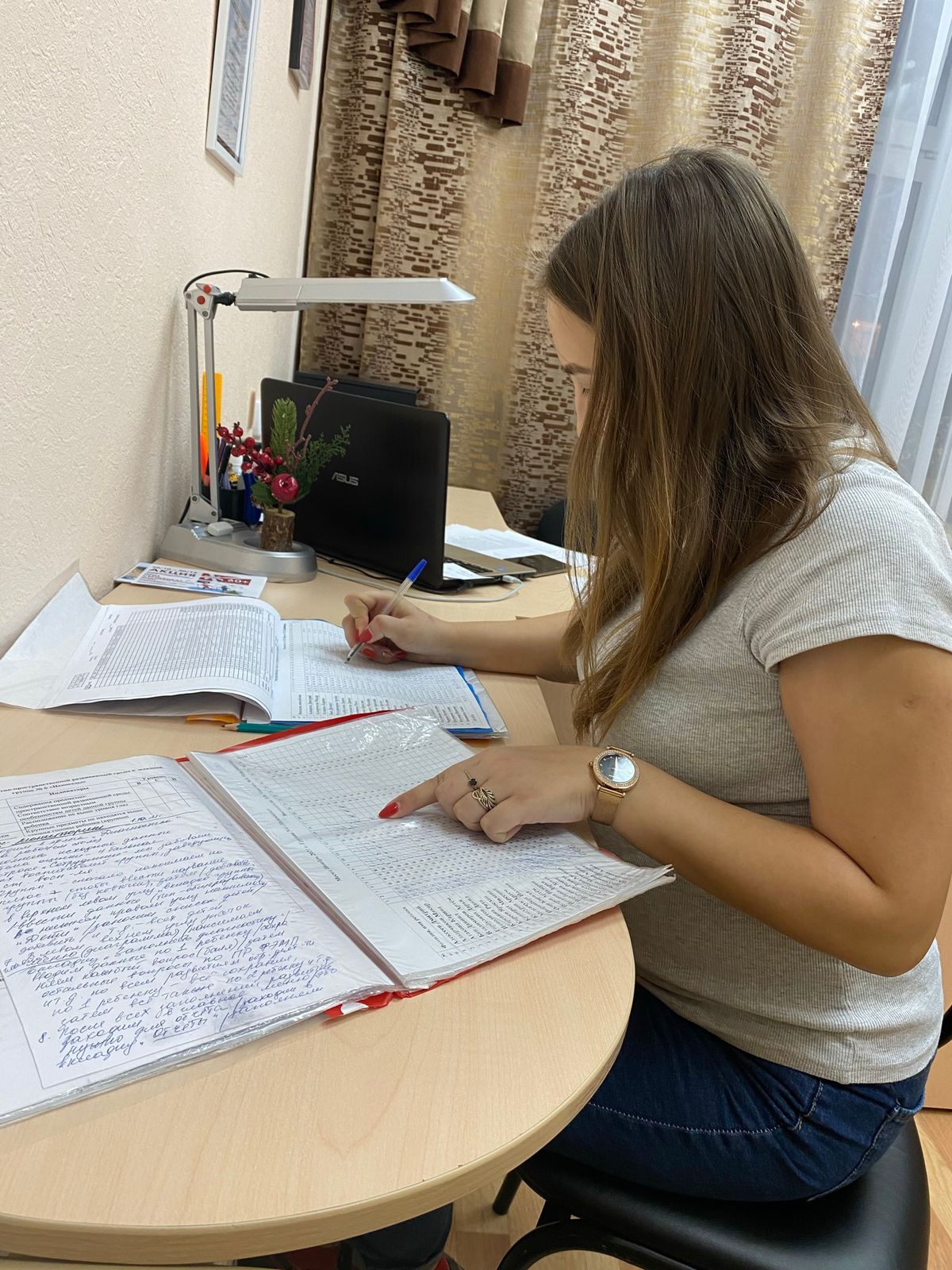 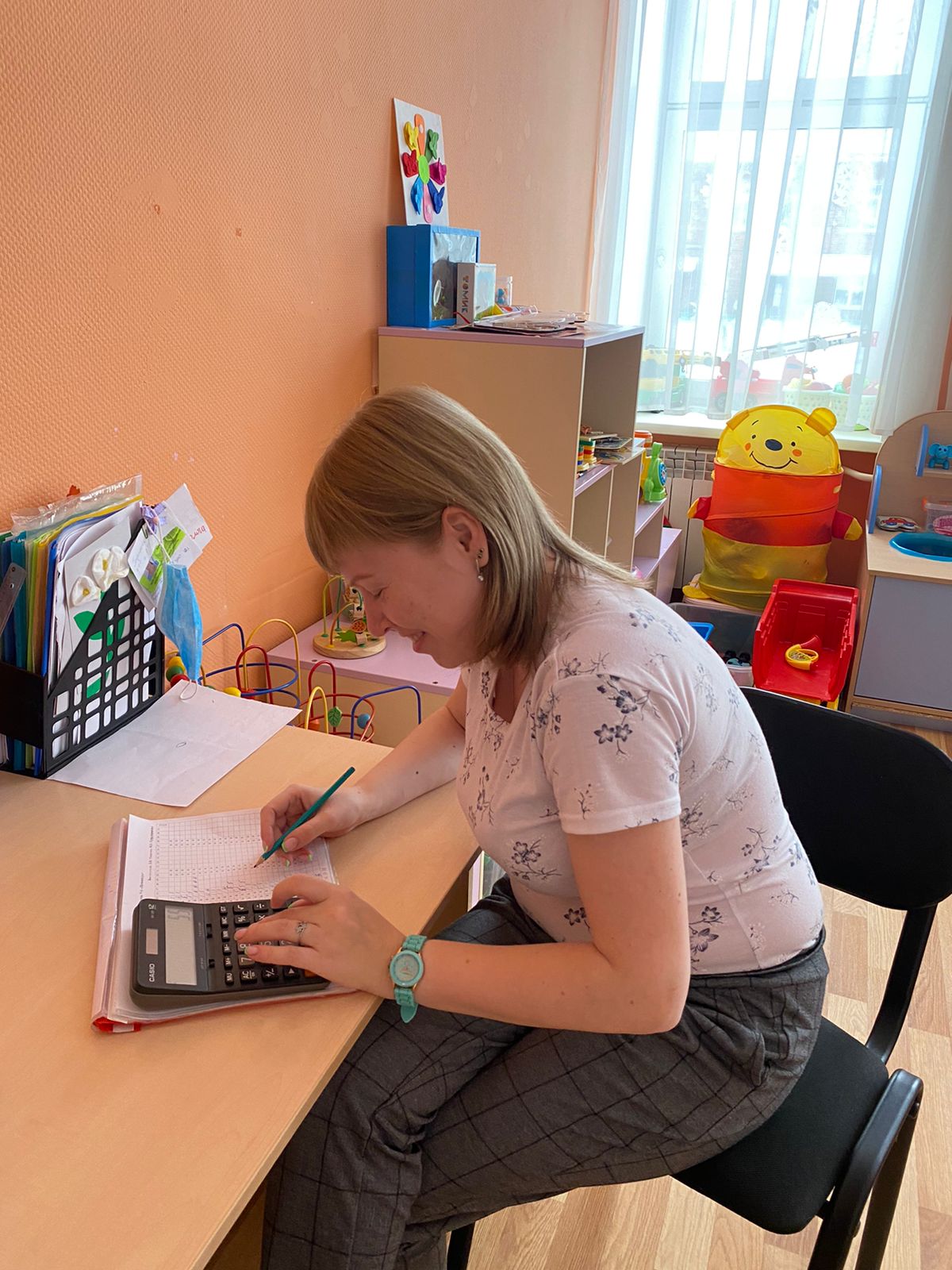 Визуализация «Стало»
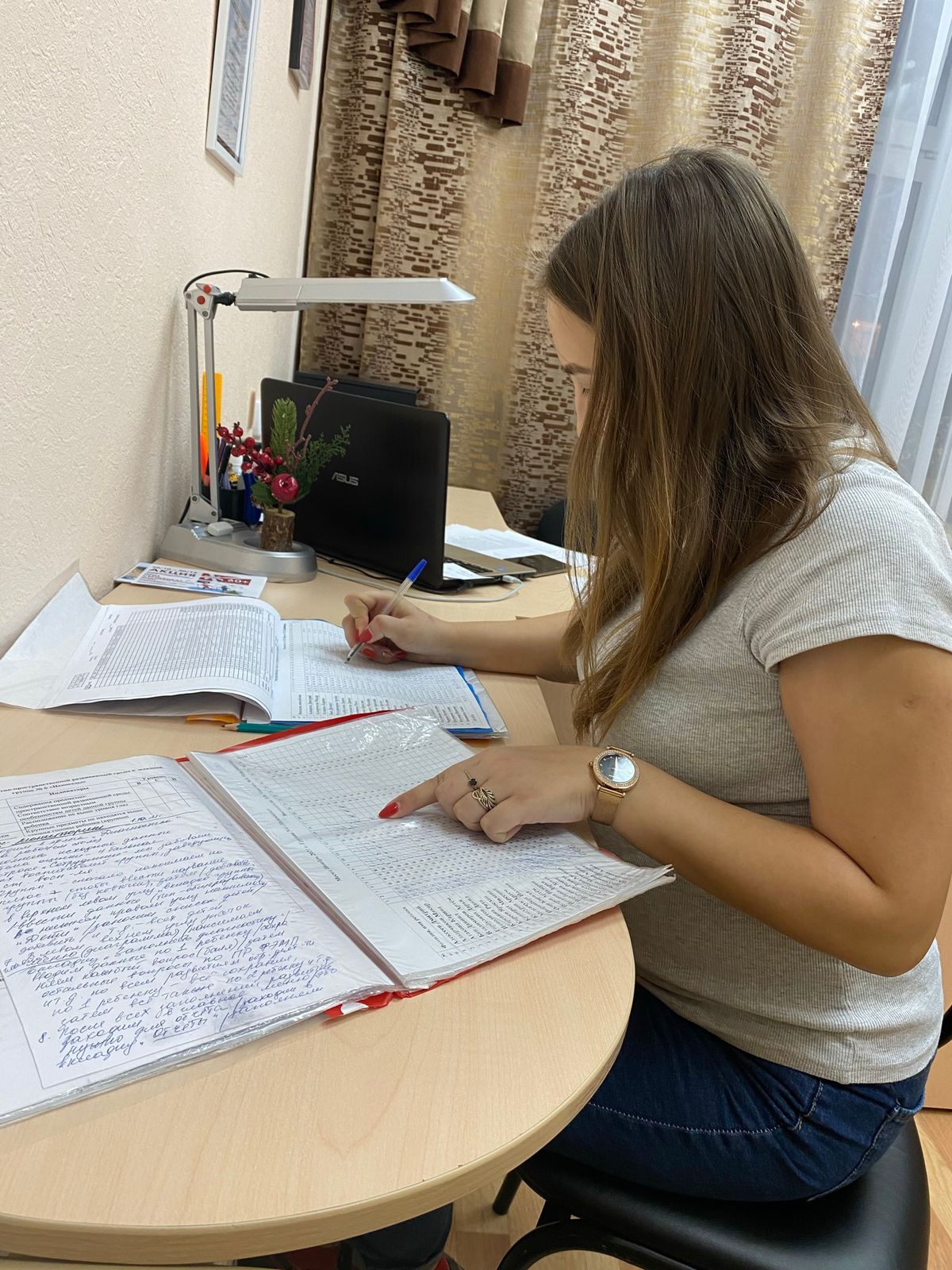 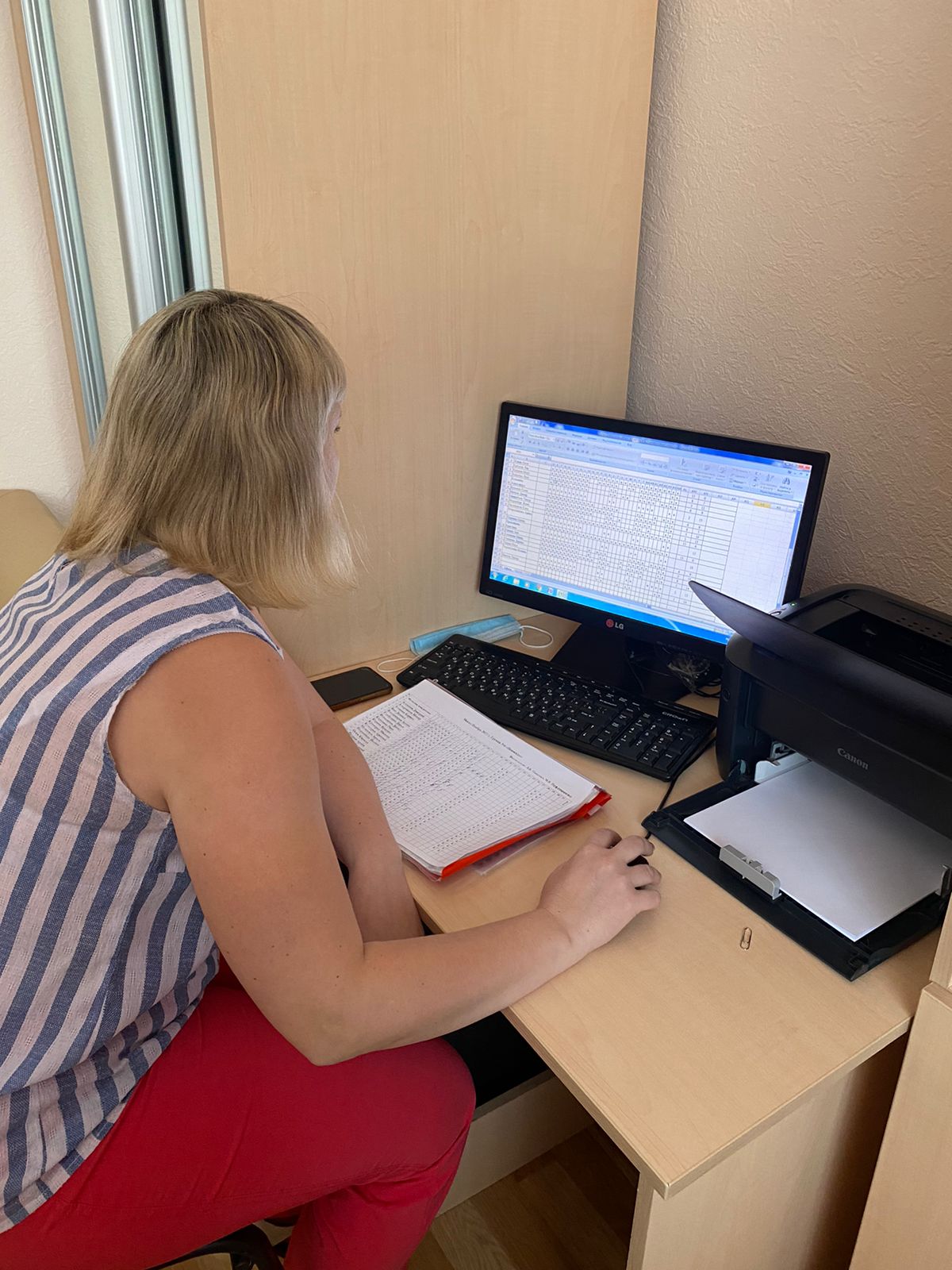 Приглашаем к сотрудничеству
karamelka29.kuz-edu.ru
E-mail: karamelka.029@bk.ru